Floating drug delivery system(FDDS)
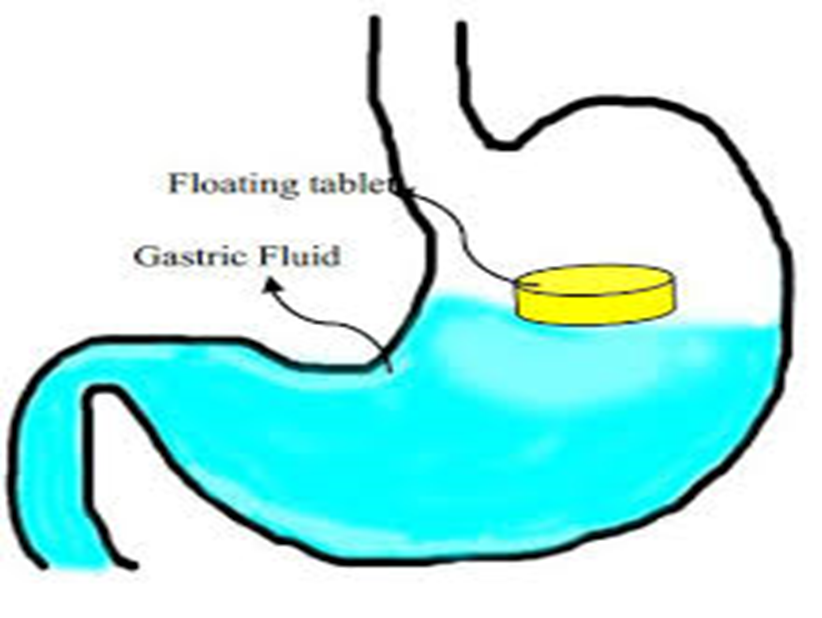 Anatomy of the stomach:
Fundus

Body

Antrum
migrating myloelectric cycle (MMC)
1. Phase I (basal phase) lasts from 40 to 60 minutes with rare contractions.2. Phase II (preburst phase) lasts for 40 to 60 minutes with intermittent action potential and contractions. As the phase progresses the intensity and frequency also increases gradually.3. Phase III (burst phase) lasts for 4 to 6 minutes. It includes intense and regular contractions for short period. It is due to this wave that all the undigested material is swept out of the stomach down to the small intestine. It is also known as the housekeeper wave.4. Phase IV lasts for 0 to 5 minutes and occurs between phases III and I of 2 consecutive cycles.
Factors affecting gastroretensive time
Density
Size
Fed or unfed state
Nature of meal(caloric content)
Frequency of feed
Gender
Age
Posture
Diseased state
Stress & depression
Gastrorenentive drug delivery system (GRDDS)
Approaches to increase gastroretentive time:

Flotation
Mucoadhesion
Sedimentation
Swelling dosage form
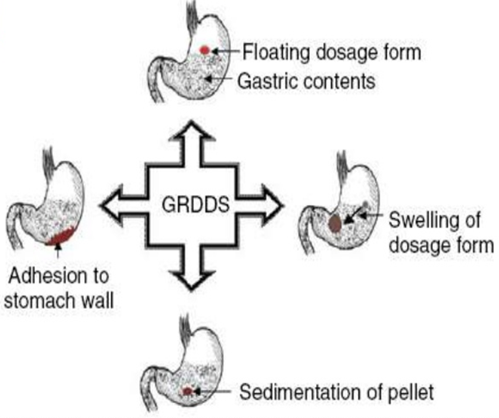 Floating drug delivery system(FDDS)
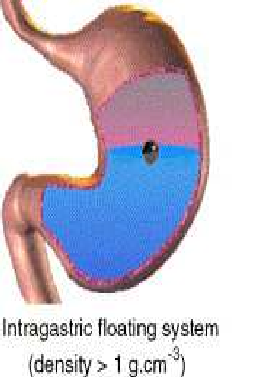 Definition:
Are drug delivery systems that can remain floated in the gastric region for several hours and hence significantly prolong the gastric residence time of drugs.
Advantages and applications of FDDS:
Prolonged gastric retention improves bioavailability
improves solubility for drugs that are less soluble in a high pH environment
reduces drug waste
Serve local drug delivery to the stomach and proximal small intestines. 
For the drugs affect the normal colonic microbes.
Approaches to design FDDS
Single- unit dosage forms



multiple- unit dosage forms
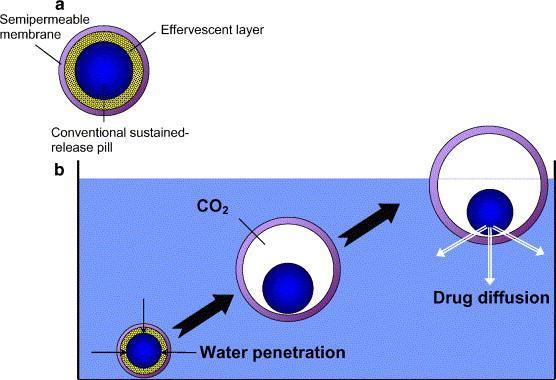 Effervescent
Gas generating systems:Effervescent: tartaric acid, citric acidPolymers: methylcellulose, chitosan- Ion exchange resin
Volatile liquid containing systems: Oils or light fatty materials that vaporize 
upon contacting with the gastric fluid.
 E.g: cyclopentane, ether
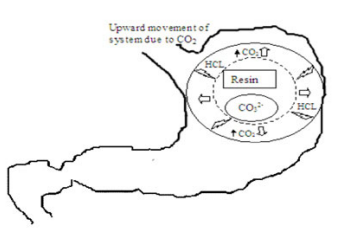 Example: 6 to 8 h
triple-layer tablet(tetracycline, metronidazole, clarithromycin) with floating ability for treating H. pylori
(HPMC) and (poly ethylene oxide) (PEO) as the rate-controlling polymeric membrane excipients.
while bismuth salt was included in one of the outer layers for instant release
a gas-generating layer consisting of sodium bicarbonate: calcium carbonate (1:2 ratios)
Non effervescent
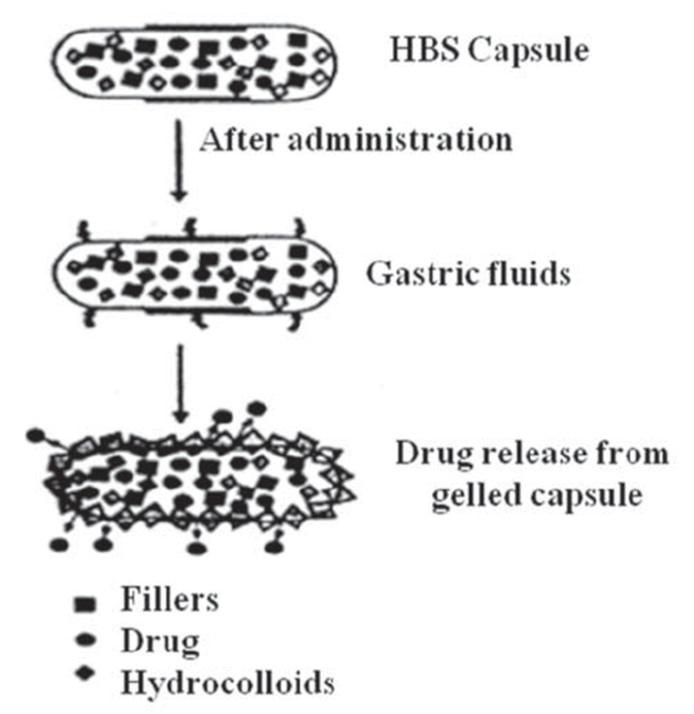 Colloidal gel barrier system:
Alginate beads:
Hollow microspheres
Microporous compartment systems.
Hollow microspheres manufacturing:
https://www.youtube.com/watch?v=67FRYQ7iH90
Math  and monitoring:
F total= F(b)- F(g)apparatusOnline monitoring and plotting
Evaluation:
In vivo gastric residence time of a floating dosage form is determined by: X-ray diffraction studies, gamma scintigraphy,22or roentgenography.
Porosity by mercury intrusion technique was measured by € = (1– Pp /Pt) × 100, where Pt is the true density.
particle size of nonlabeleled nanoparticles was measured by dynamic spectrophotometry
Dissolution:
Questions:
How does stress affects the gastroretentive time?
mention 2 approches of gastroretentive drug delivery systems?
What is the mechanism of the effervescent floating systems?
What are some special recommendations to tell patients- intending to initiate a treatment with FDDS- about?
Answers
Taking it with food aid in increasing the residency time of the dosage form.
Stay in an upright- position
Don’t administer a large quantity of liquids upon taking the dosage form, yet administer with a sufficient quantity of water